Self Assembly Growth Rate Simulations
Jon del’Etoile
Advisor: Dr. Jermey Schmit
Big picture
If you assume a protein of 200 amino acids and let it randomly sample 3 different states every nanosecond it would take
3200 ns = 5.8 x 1068 x age of universe[1]
Your body has about 1013 cells and 1014 bacteria[2]. Single celled organisms have been shown to produce ~ 102  proteins a day[3]. On average your ecosystem produces
				1016 Proteins per ns

There must be some physics behind this system
Project Overview
Task : build a self assembling system that follows a biological system using a Gillespie algorithm.

Procedure : 
Figure out how to write original code that follows Gillespie.
Build a black box that simulates a self assembling system.
Take data on growth rate of the system.
Put windows on the black box to figure out what's going on.
Gillespie
Building the Simulation
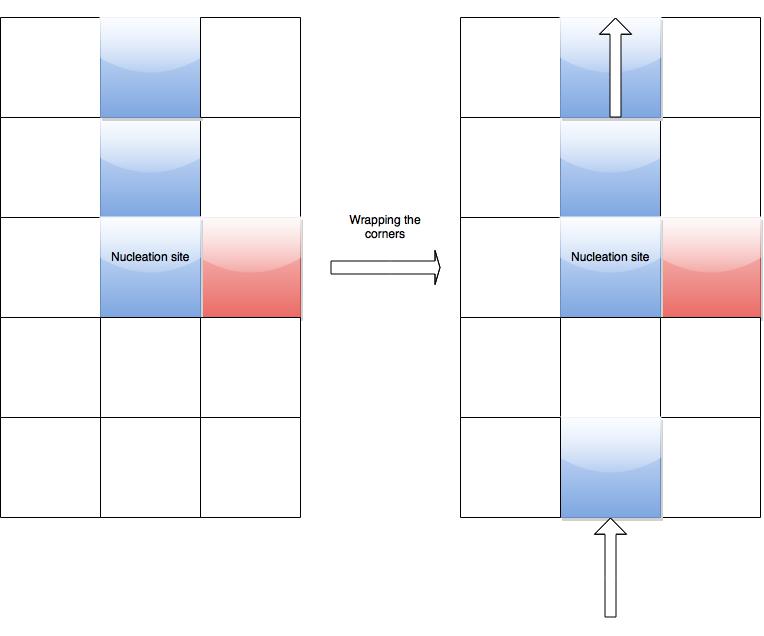 Building Continued
Visualizing in VMD
Movies From VMD
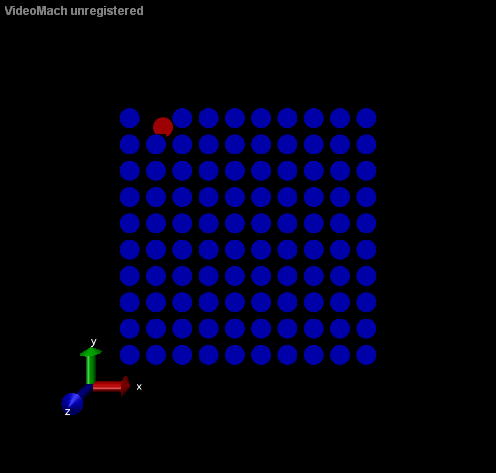 Data
Kink Sites
Windows on the black box
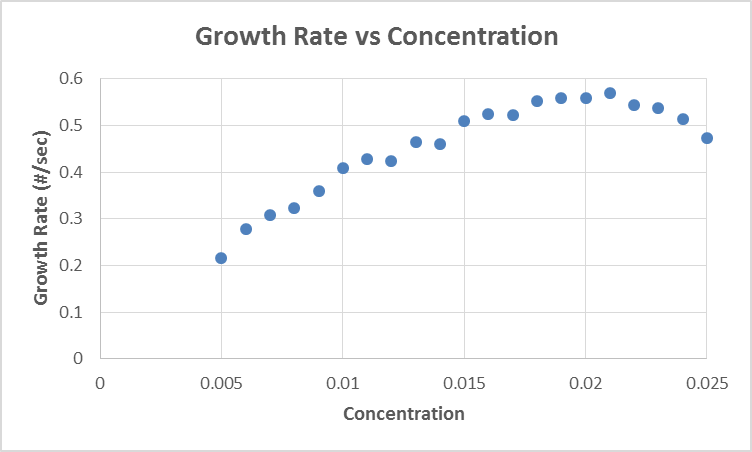 Hypothesis
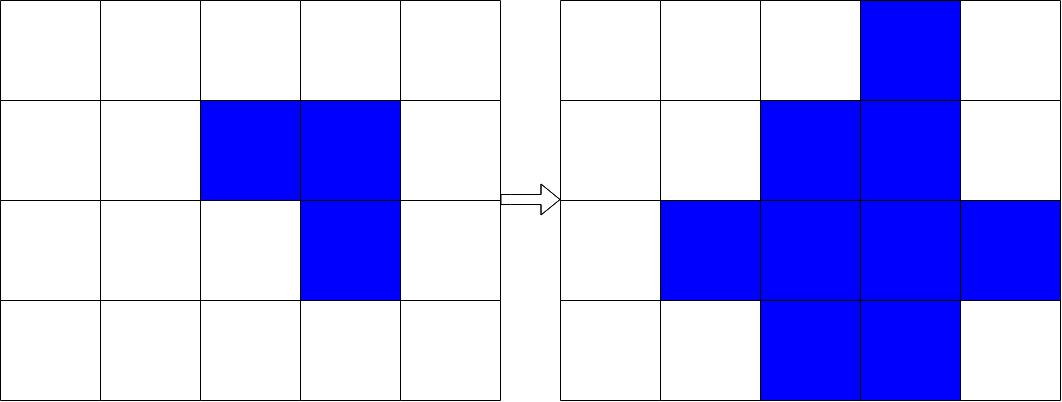 There will be less kink sites

If there are less kink sites there is more non kink incorrect binding

If there is more nonkink incorrect binding, growth will be affected
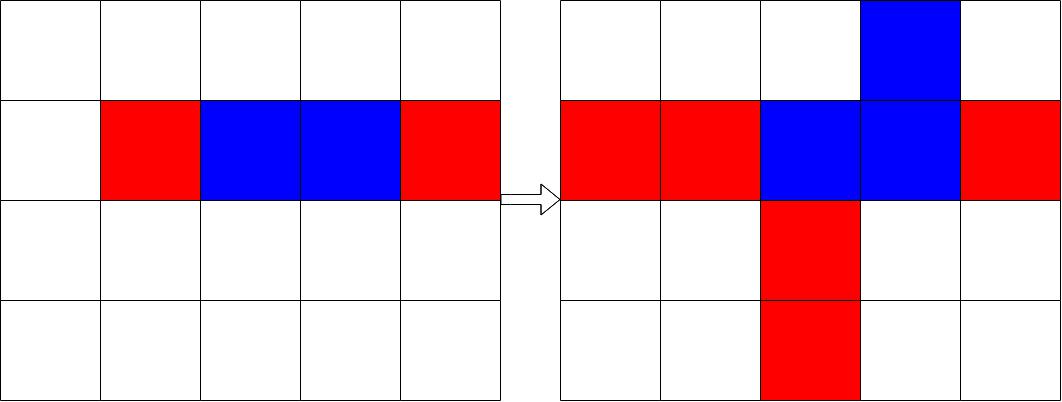 References
[1] lecture from Jeremy Schmit
[2] http://discovermagazine.com/galleries/zen-photo/m/microbiome
[3] http://www.hfsp.org/frontier-science/hfsp-success-stories/how-many-protein-molecules-do-we-have-our-cells
[4] http://www.smoldyn.org/andrews/papers/Andrews_Arkin_2009.pdf
Acknowledgments
I would like to thank Dr. Jeremy Schmit for providing a challenging project 

Also Dr. Corwin and Dr. Flanders for coordinating the REU

Finally I would like to thank NSF for funding this research experience
Grant number PHYS-1461251
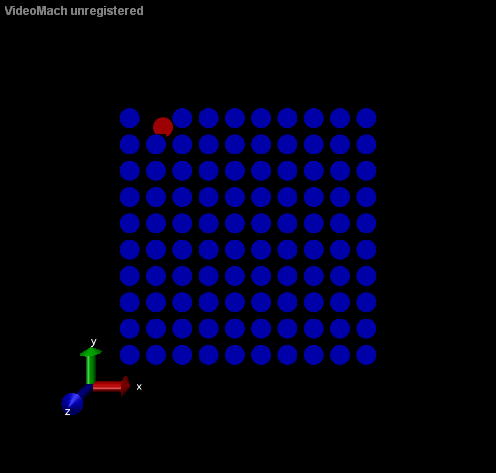 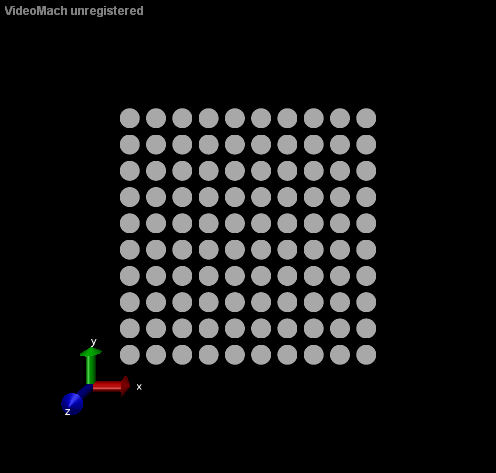 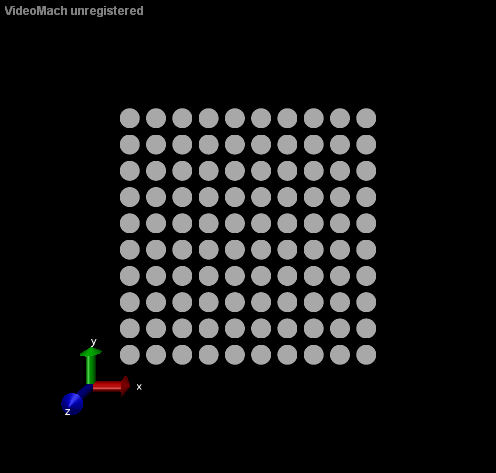 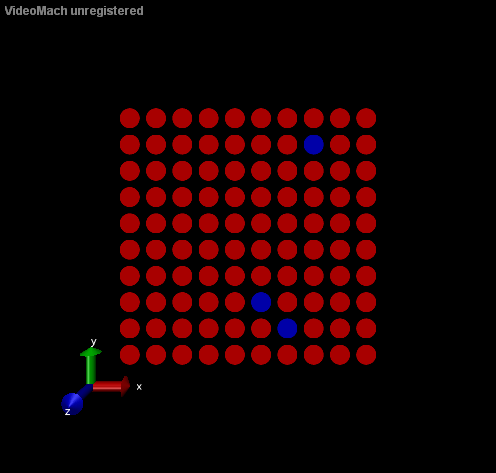 Questions?